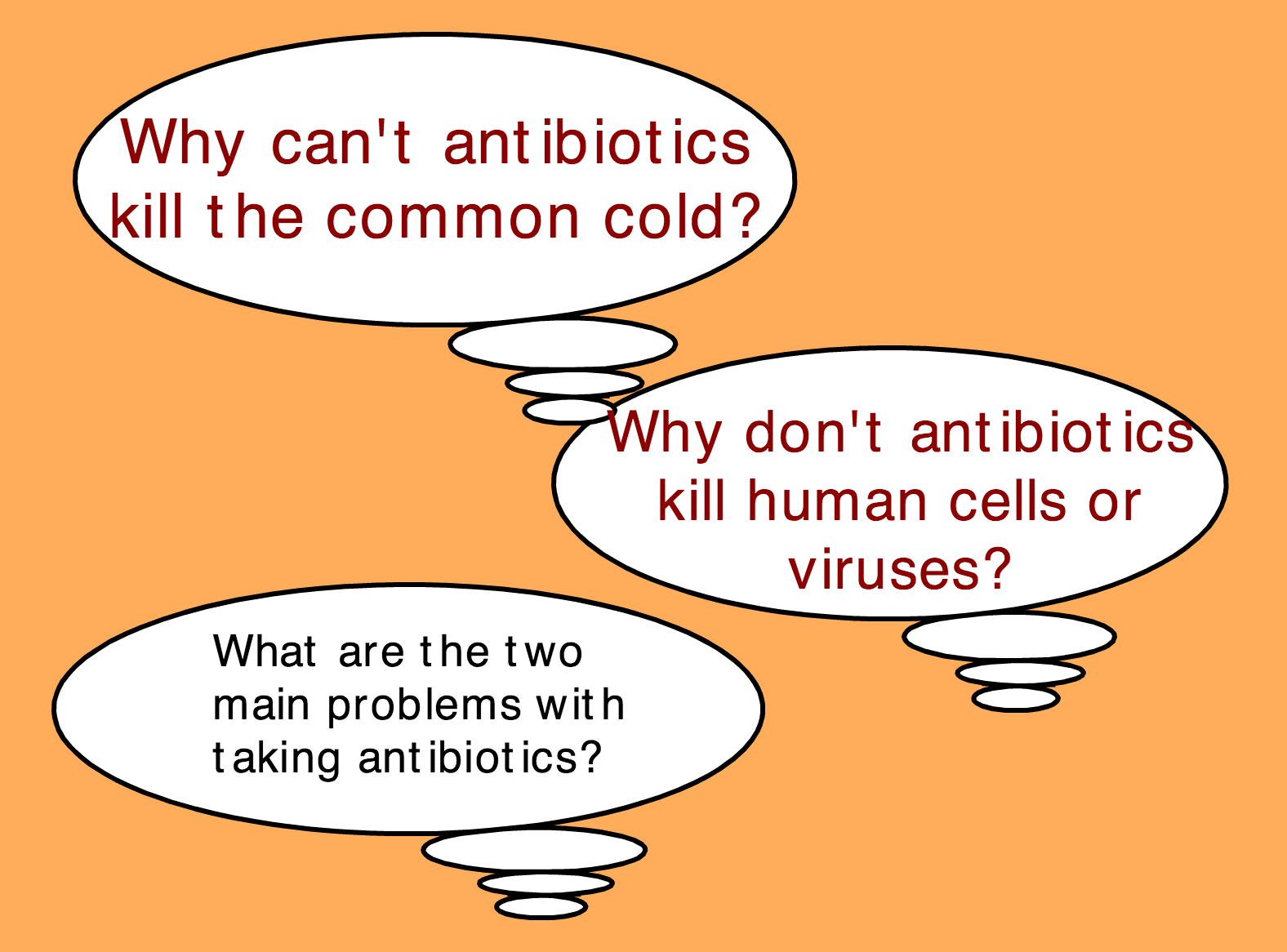 Antibiotics and Antibiotic Resistance
Define antibiotic
Explain how antibiotics work
Summerise Florey and Chain’s experiments testing penicillin
Explain how bacteria can become resistant to antibiotics
Would an antibiotic be effective in treating HIV?
Florey and Chain
Describe Florey and Chain’s experiments with penicillin.

Summerise!!
Antibiotic Resistance
Antibiotic Resistance
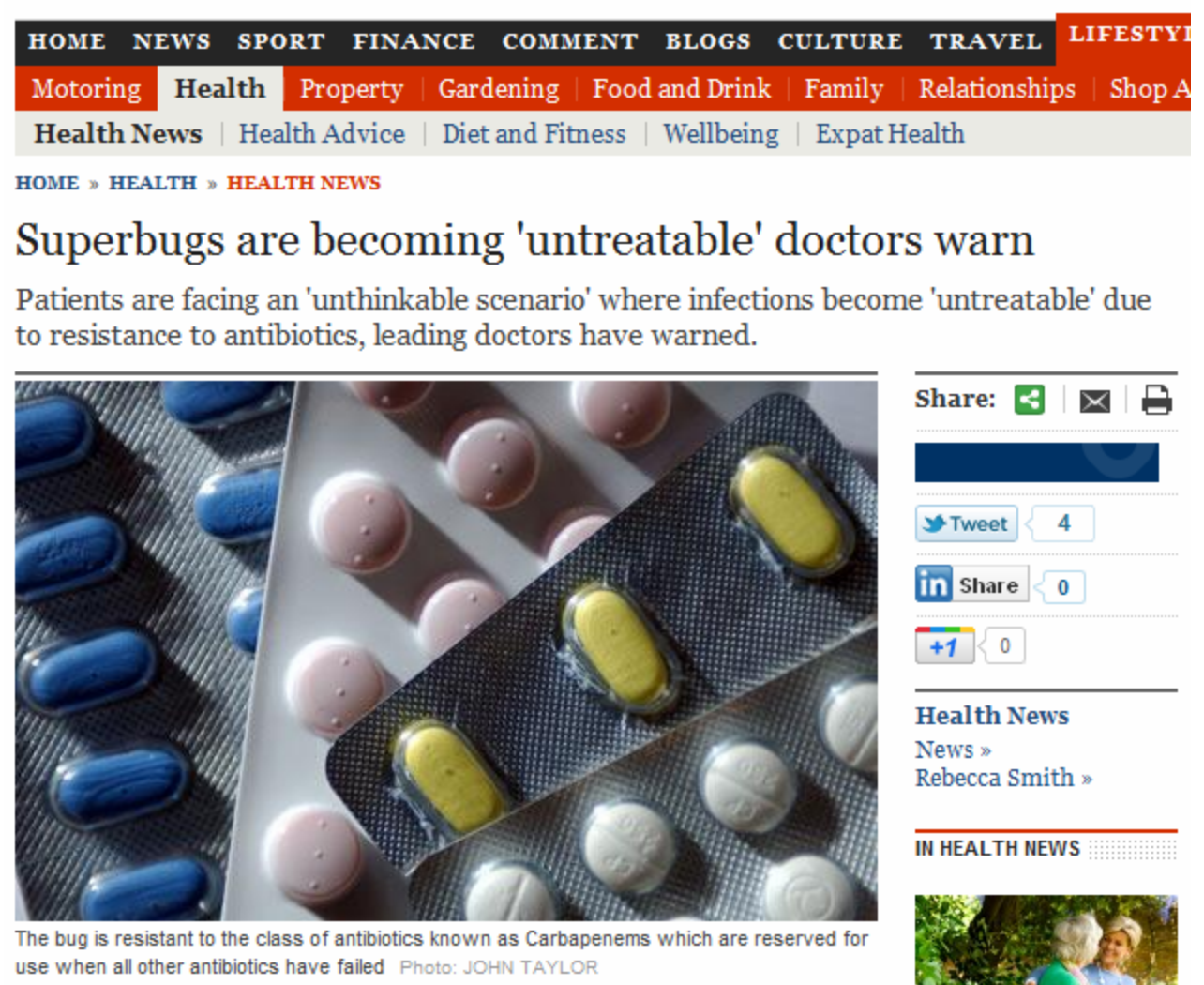 SUPERBUGS